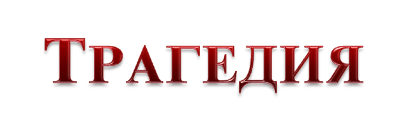 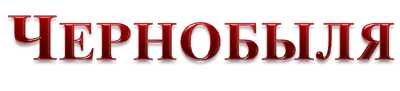 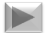 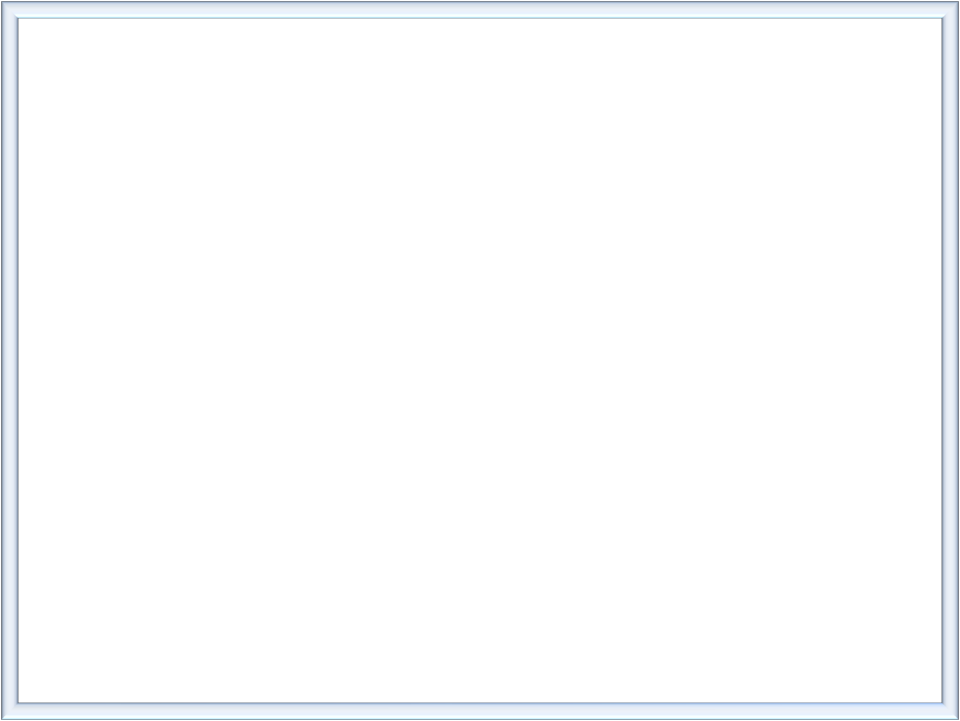 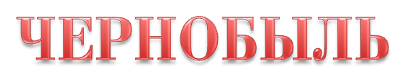 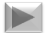 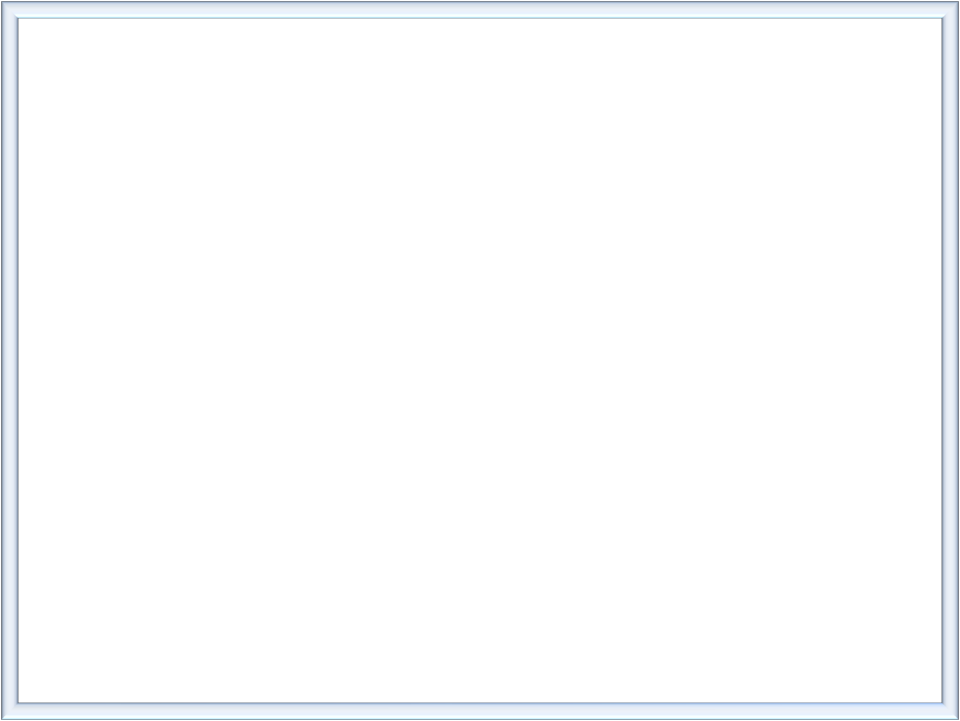 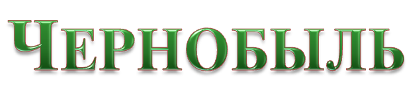 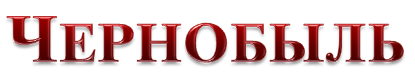 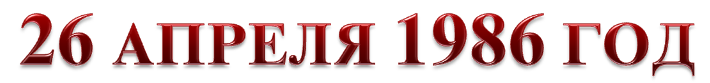 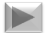 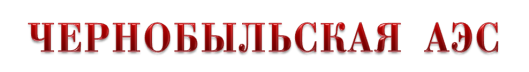 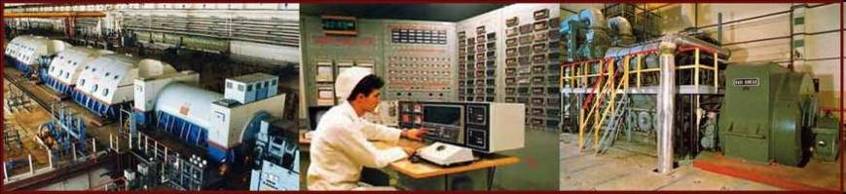 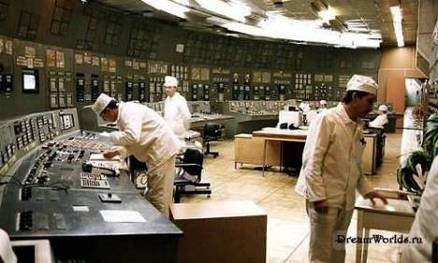 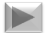 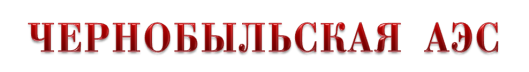 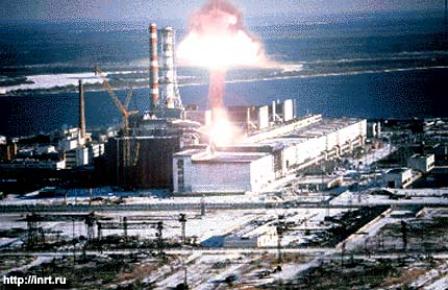 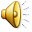 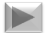 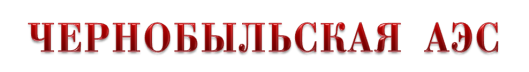 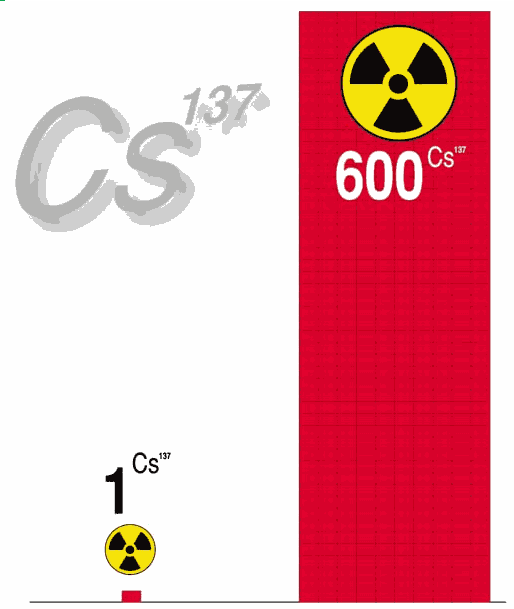 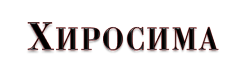 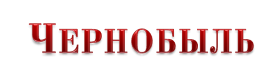 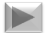 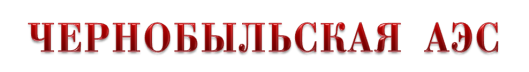 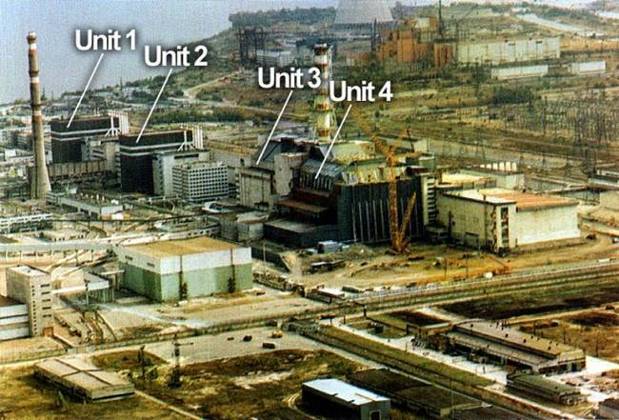 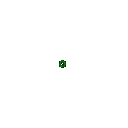 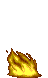 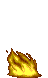 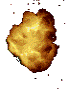 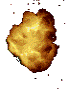 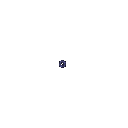 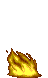 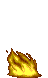 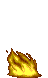 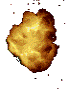 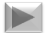 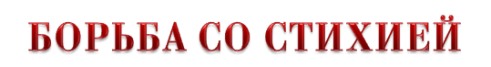 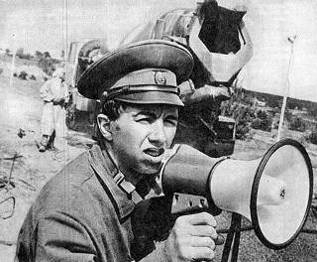 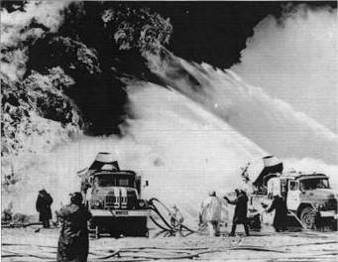 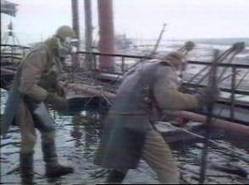 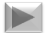 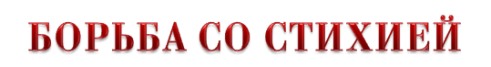 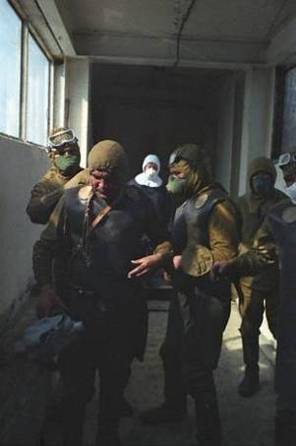 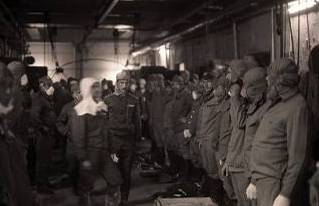 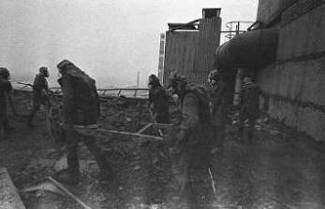 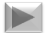 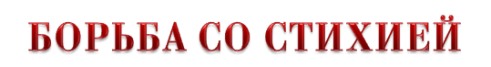 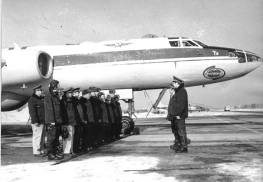 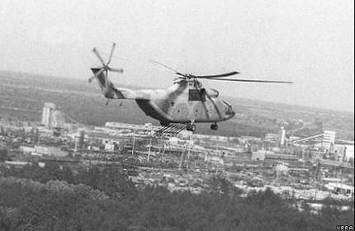 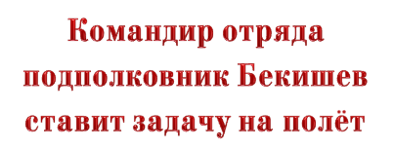 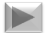 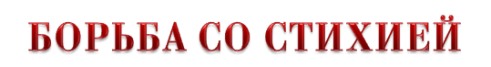 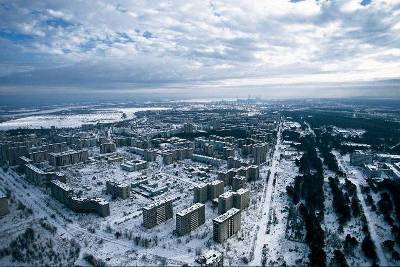 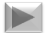 Швеция
Норвегия
Италия
ФРГ
Австрия
Швейцария
Финляндия
Греция
Ирландия
Голландия
Франция
Люксембург
Дания
Бельгия
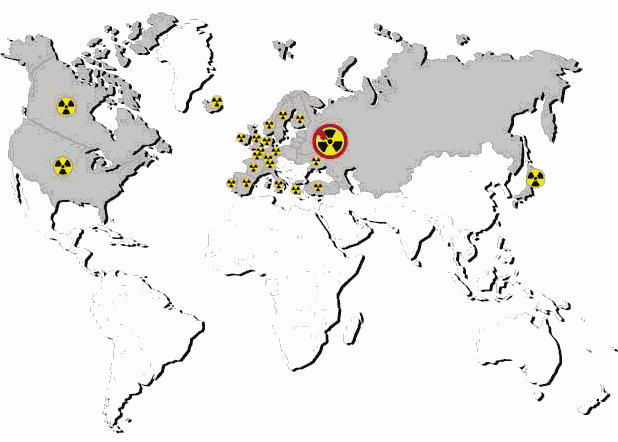 Португалия
Великобритания
Турция
Япония
Исландия
Канада
Испания
США
СССР
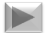 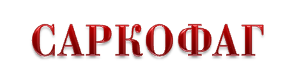 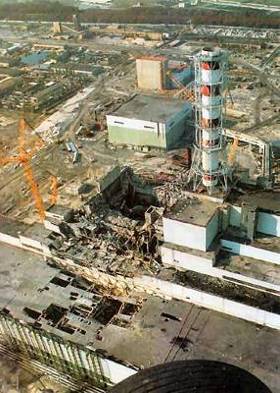 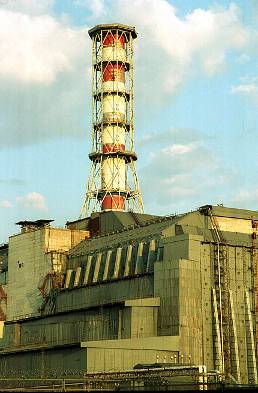 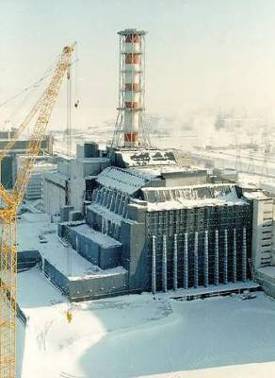 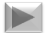 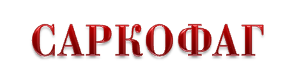 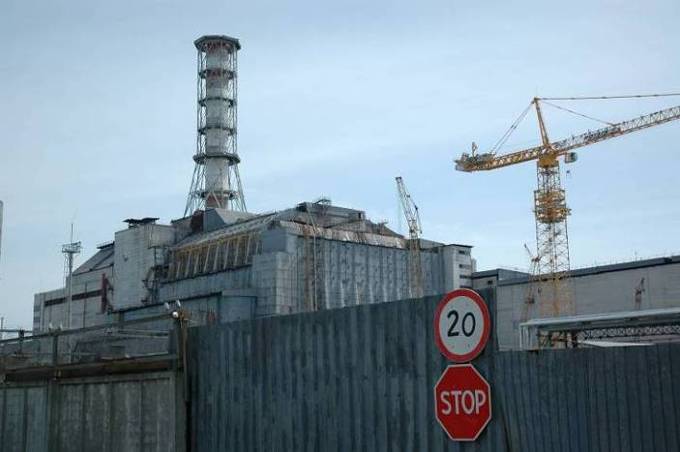 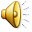 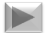 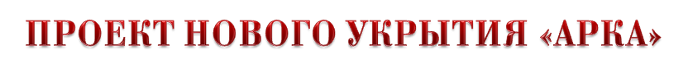 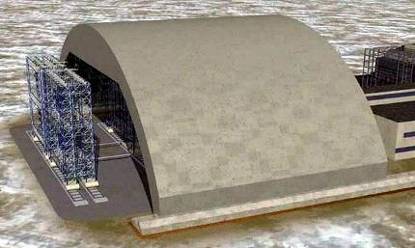 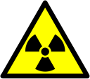 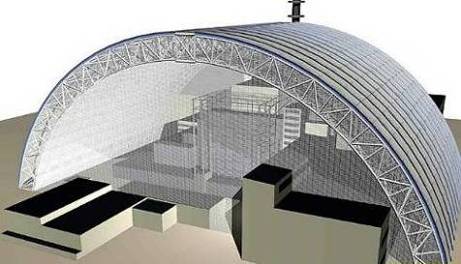 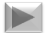 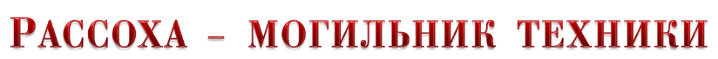 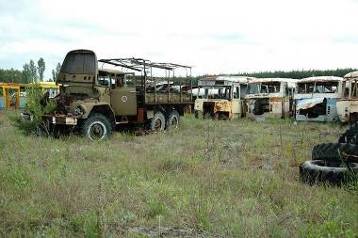 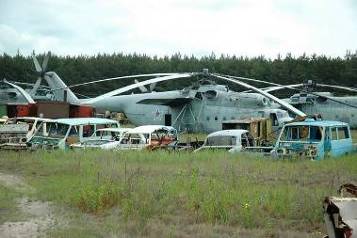 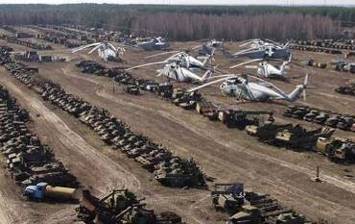 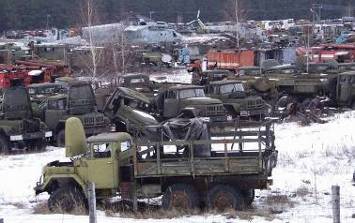 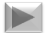 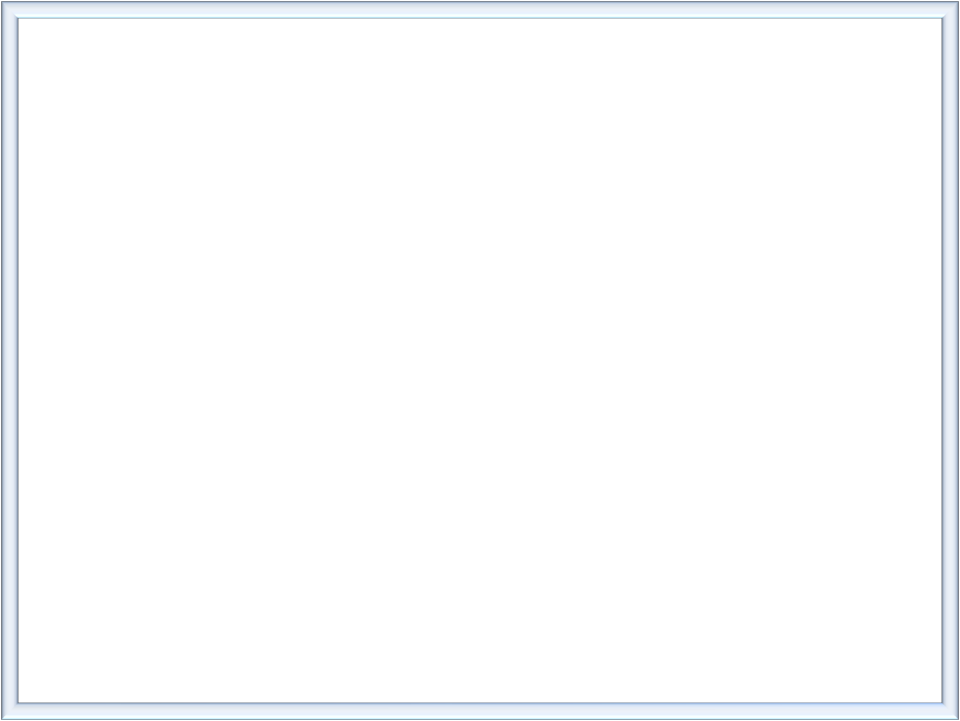 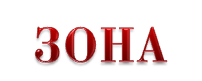 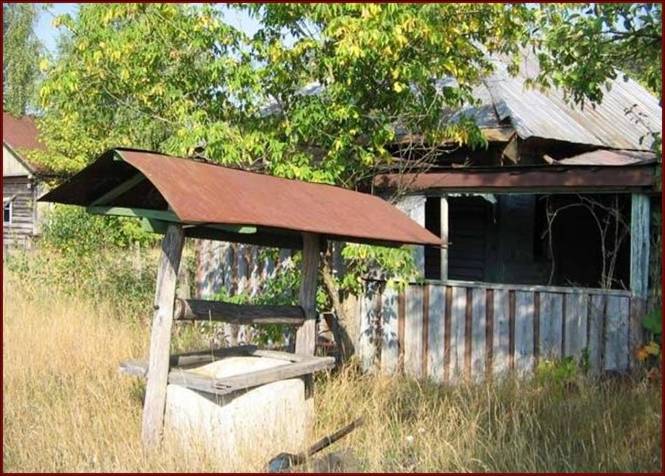 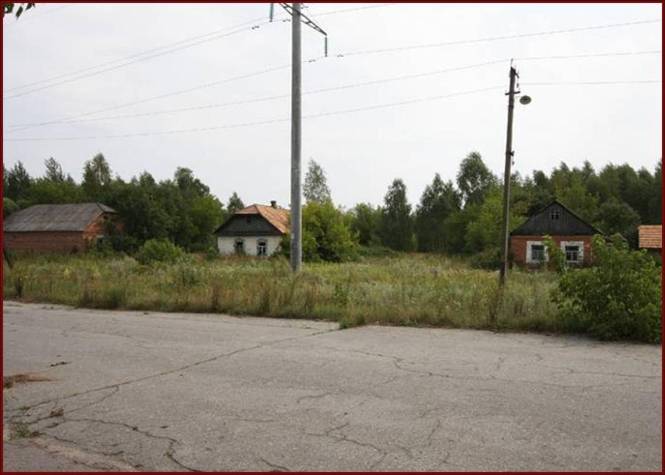 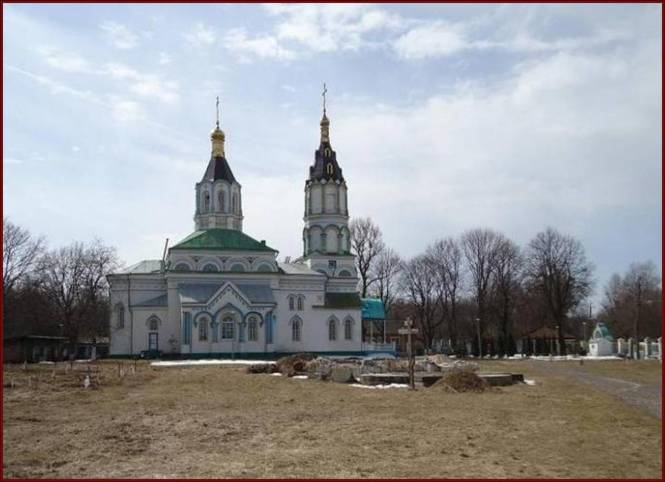 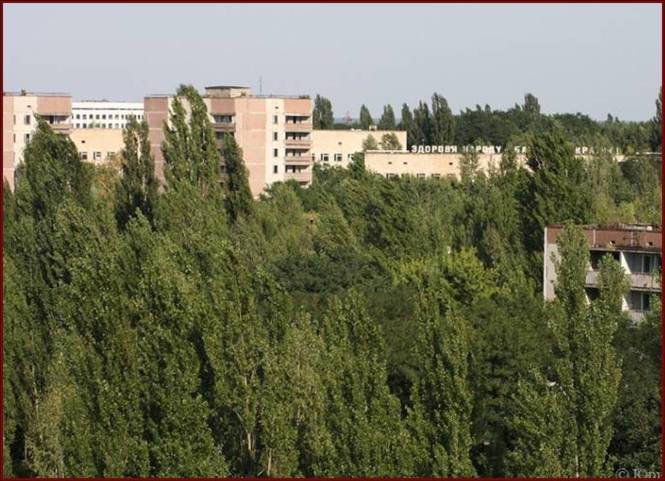 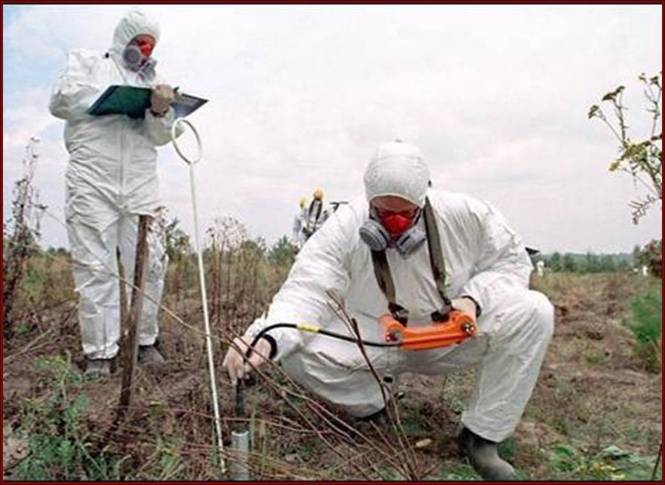 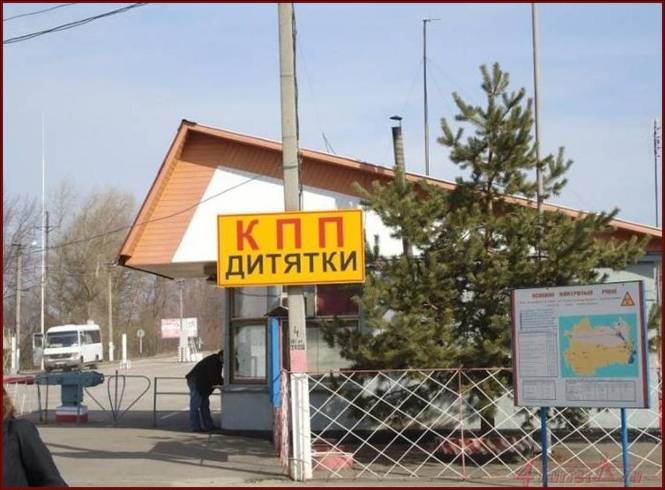 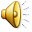 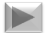 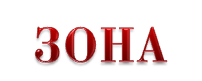 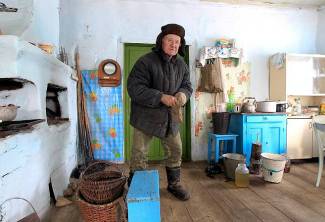 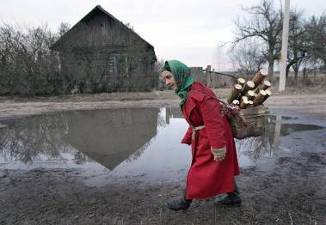 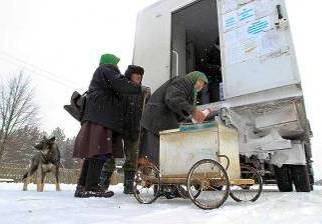 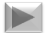 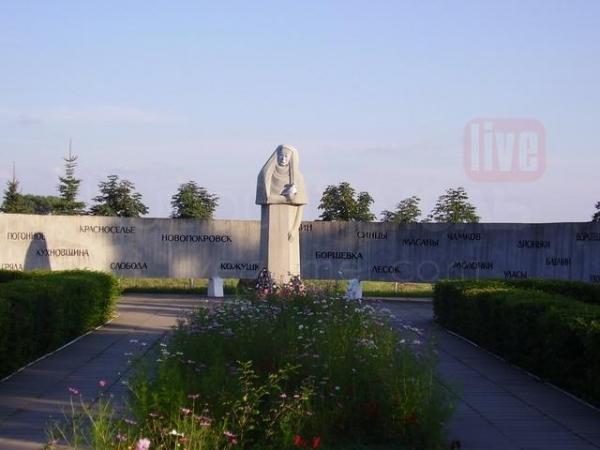 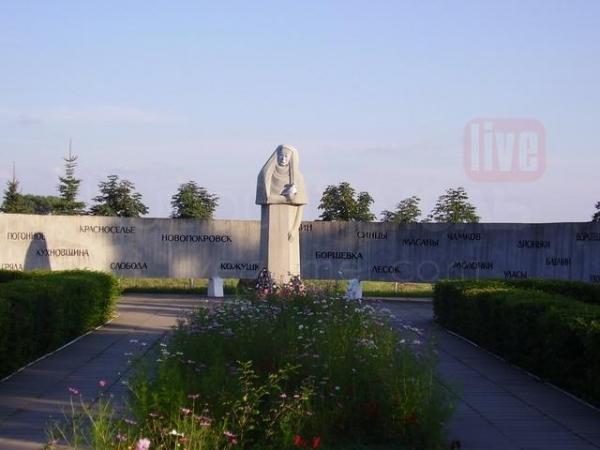 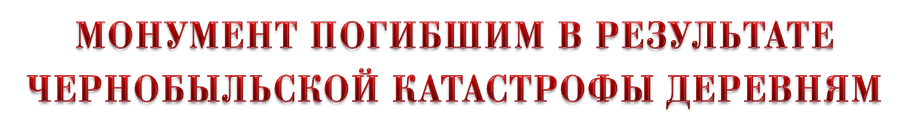 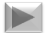 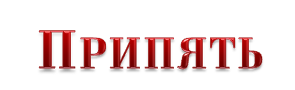 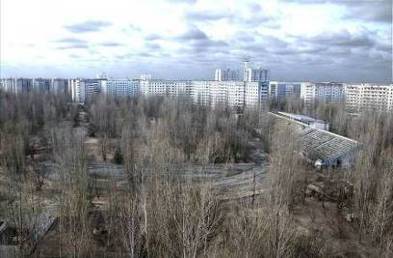 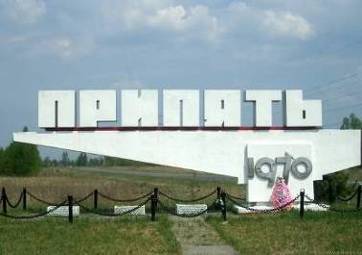 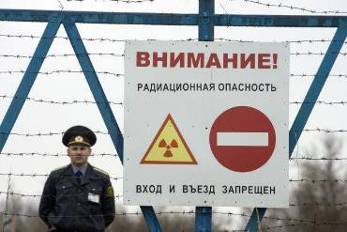 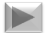 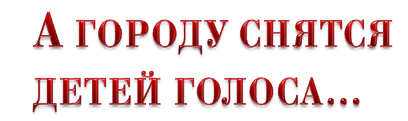 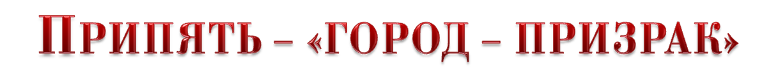 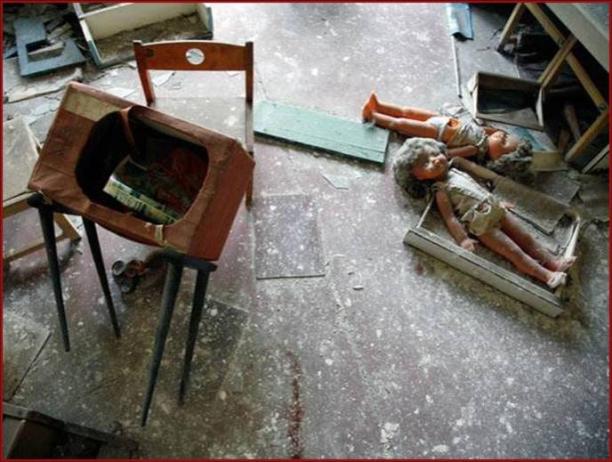 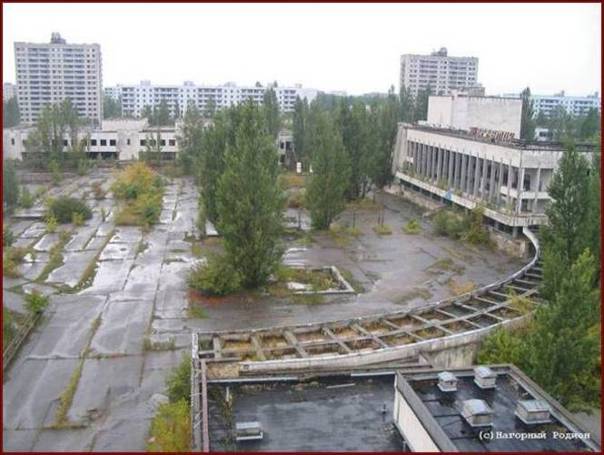 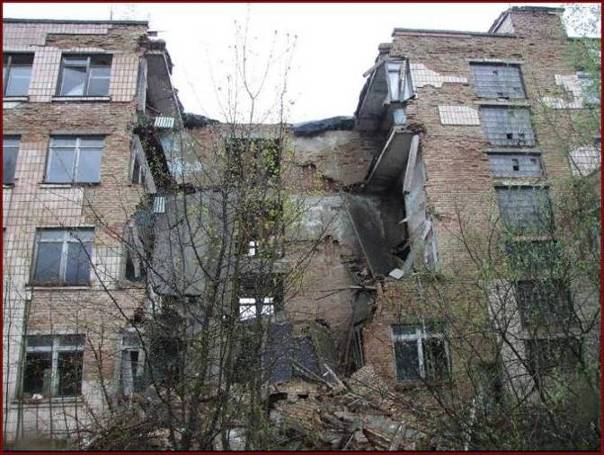 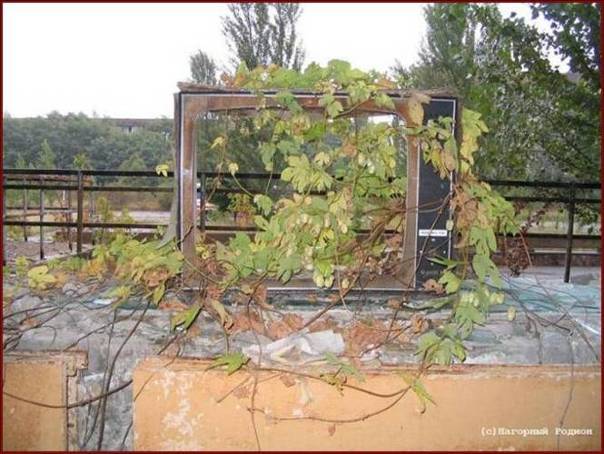 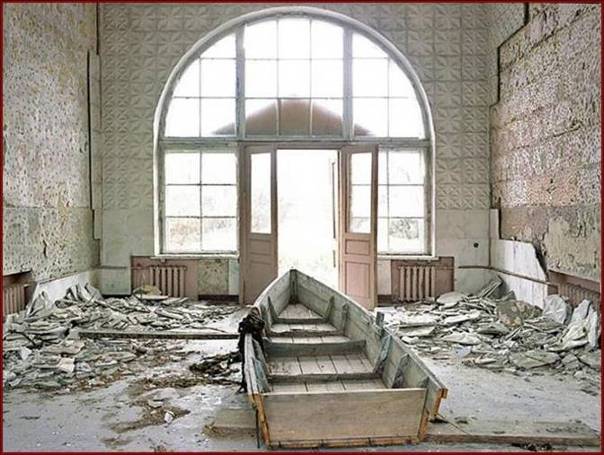 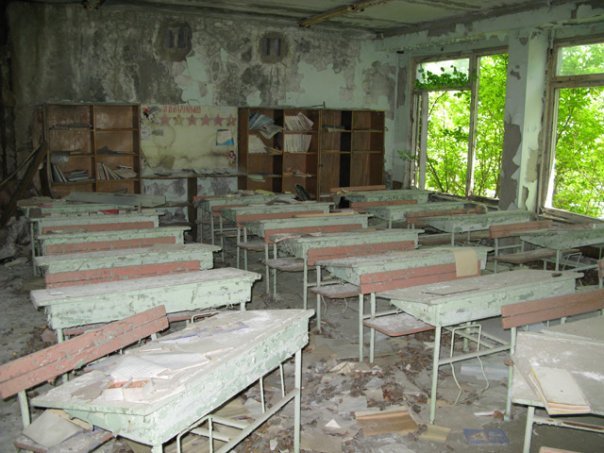 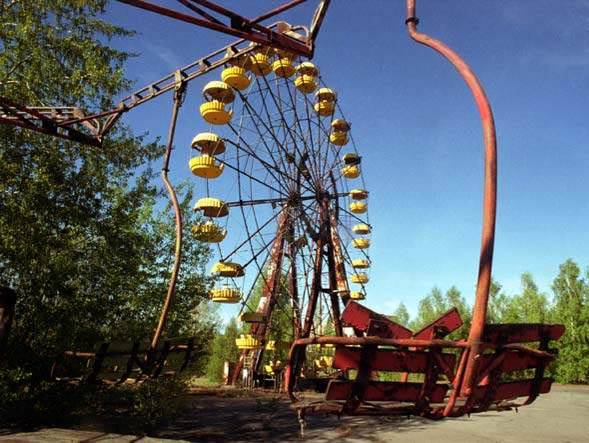 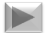 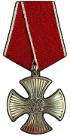 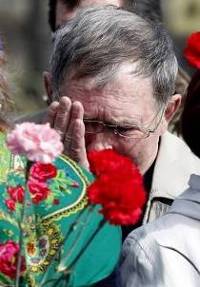 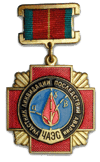 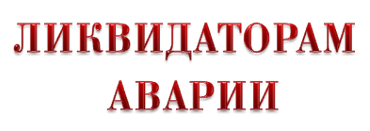 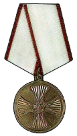 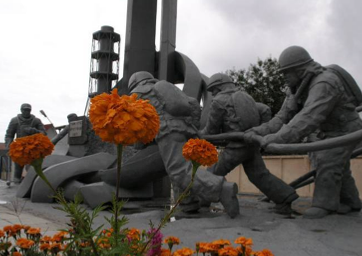 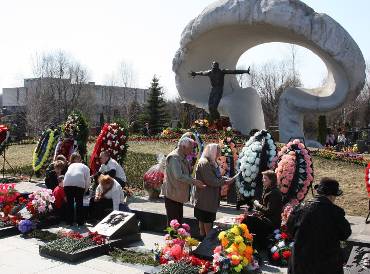 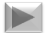 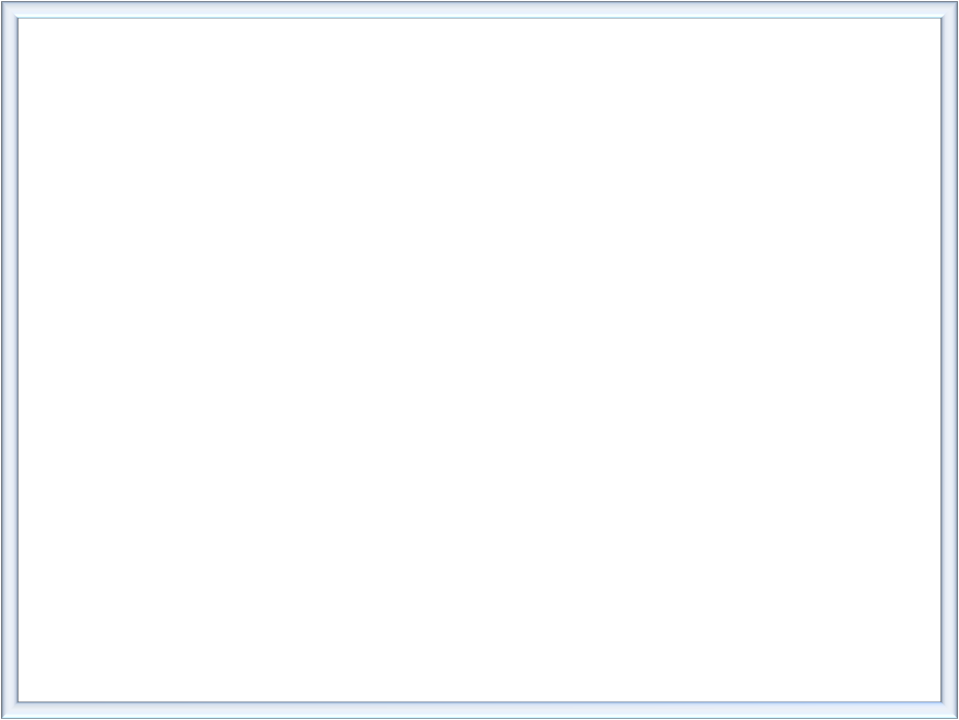 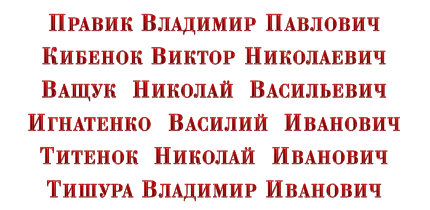 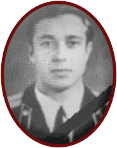 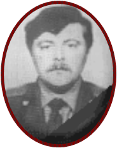 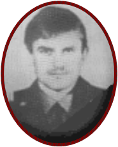 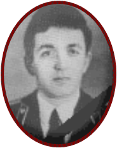 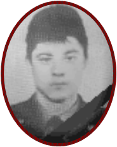 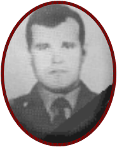 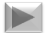 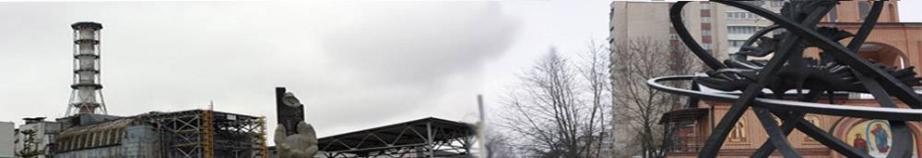 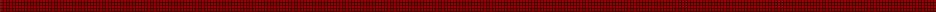 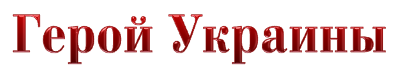 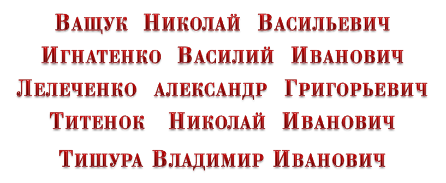 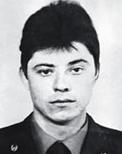 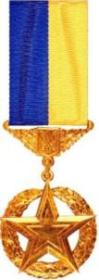 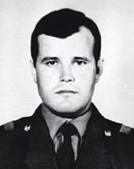 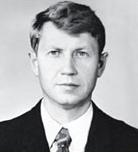 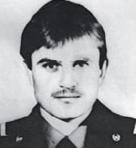 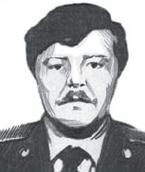 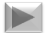 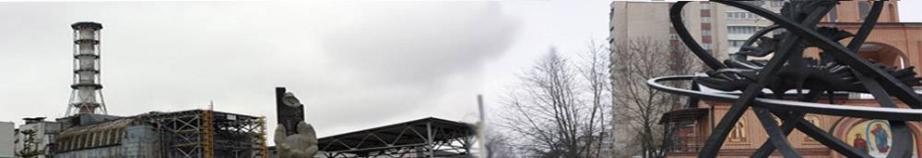 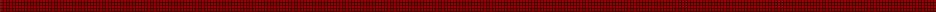 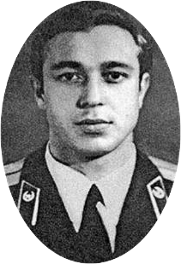 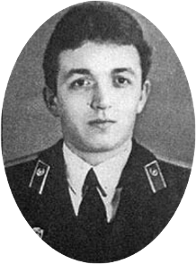 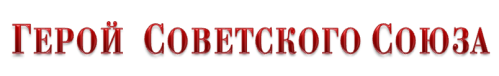 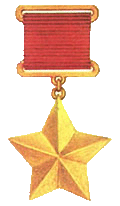 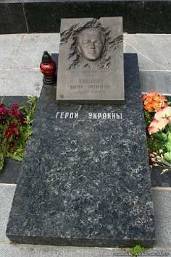 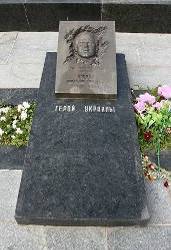 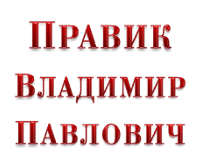 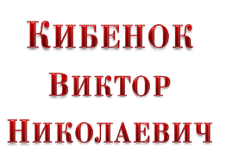 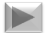 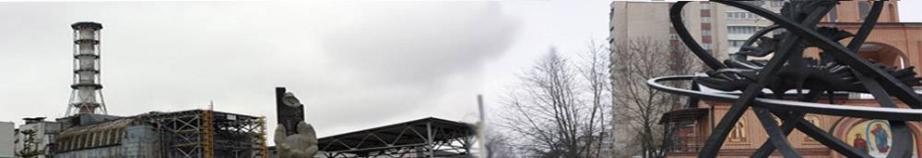 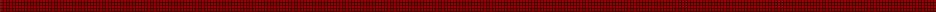 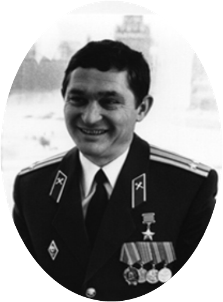 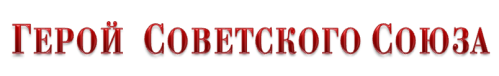 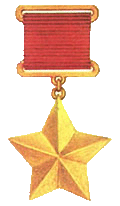 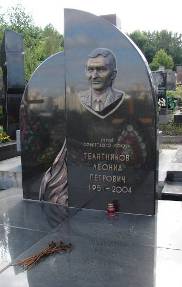 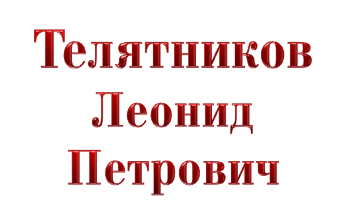 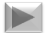 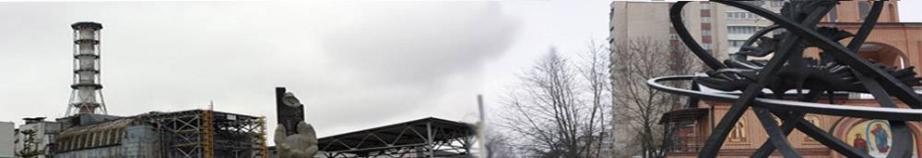 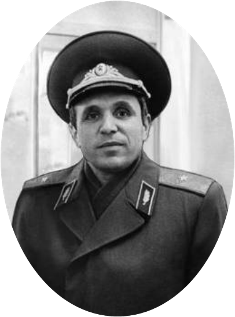 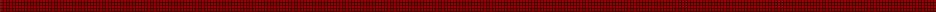 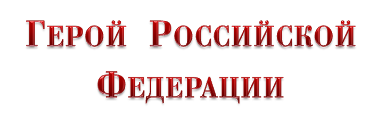 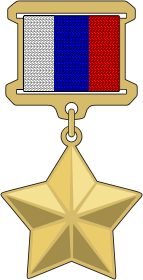 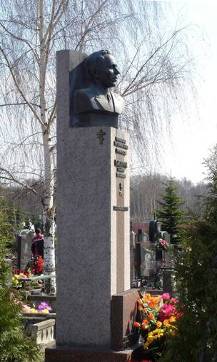 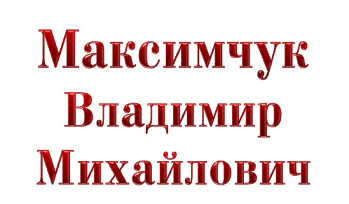 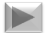 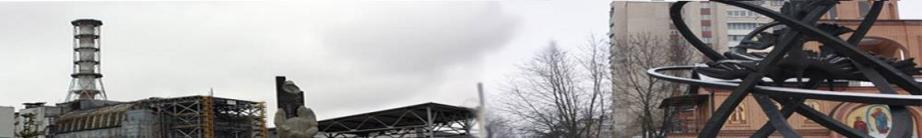 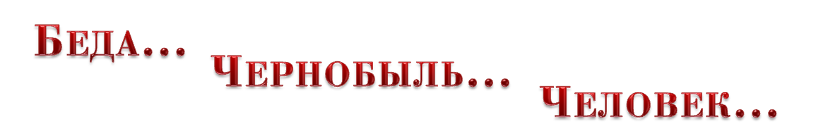 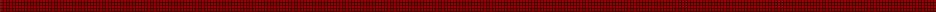 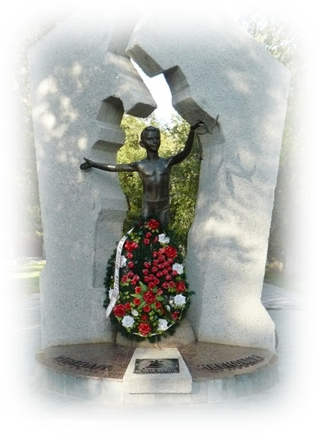 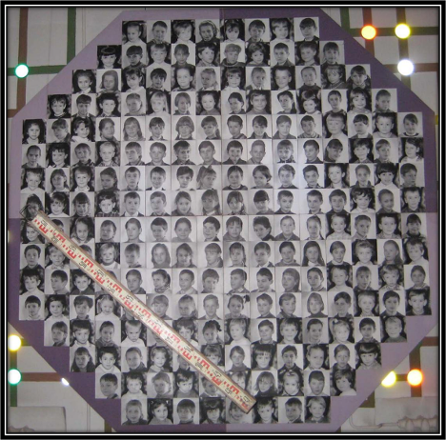 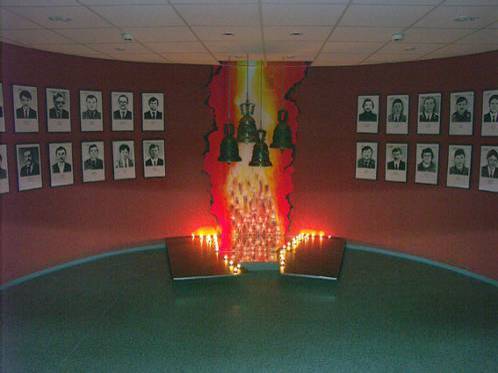 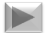 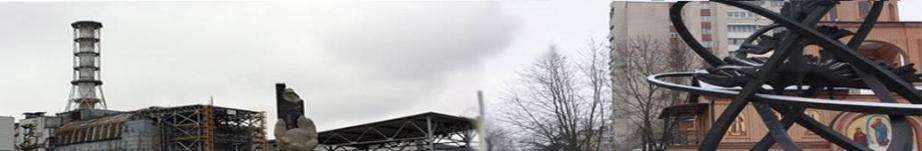 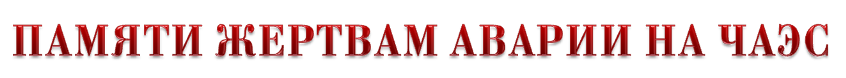 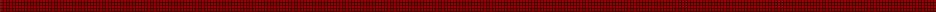 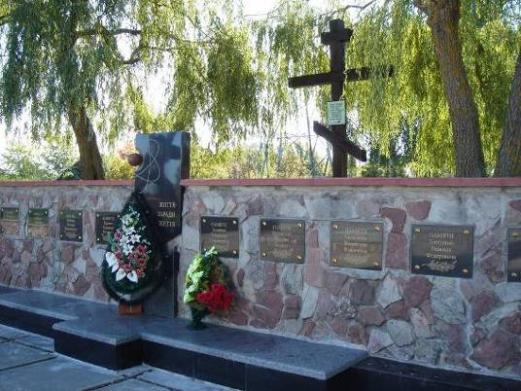 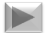 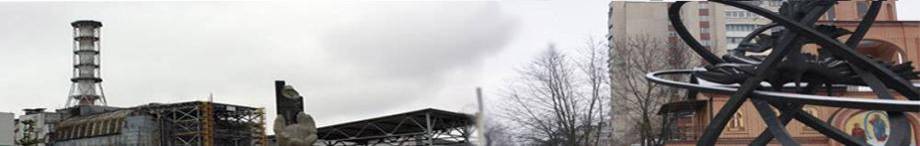 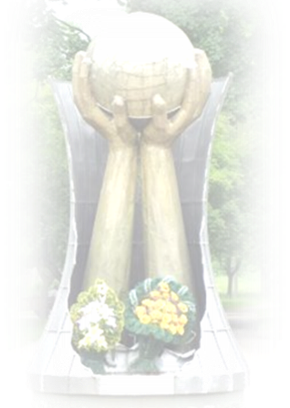 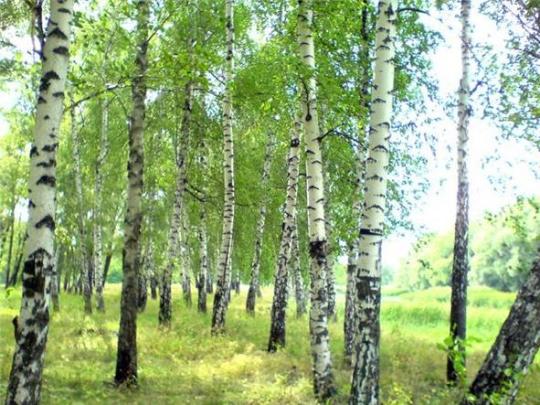 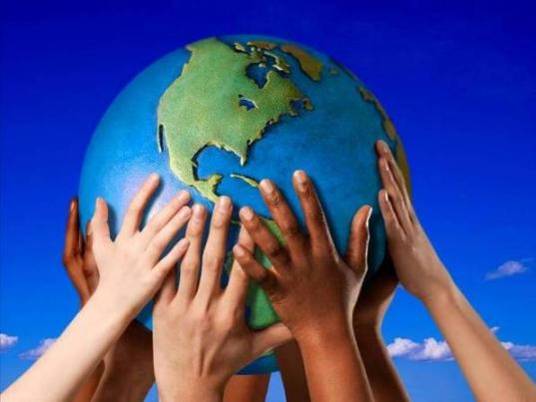 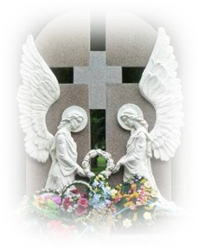 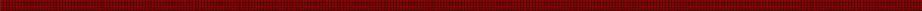 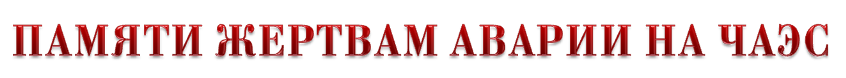 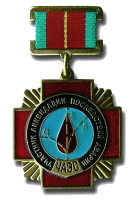 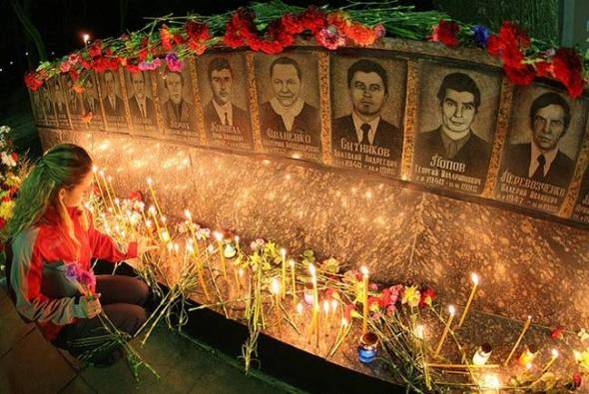 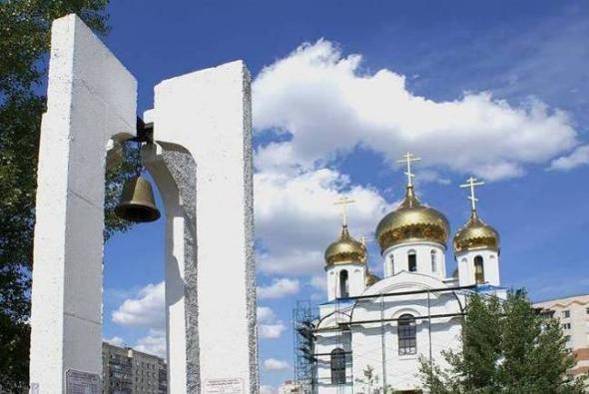 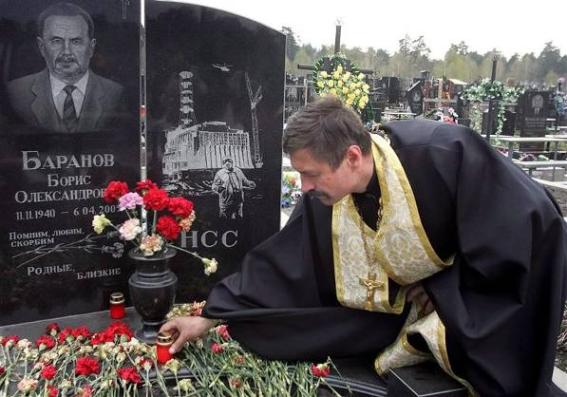 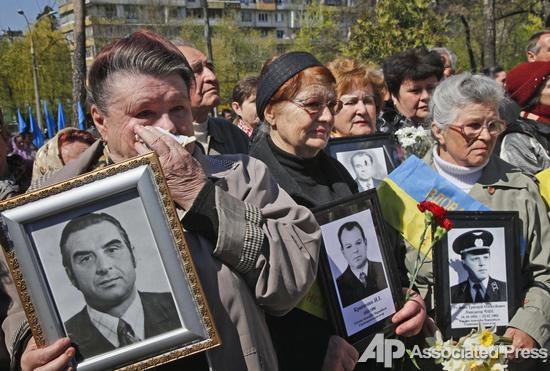 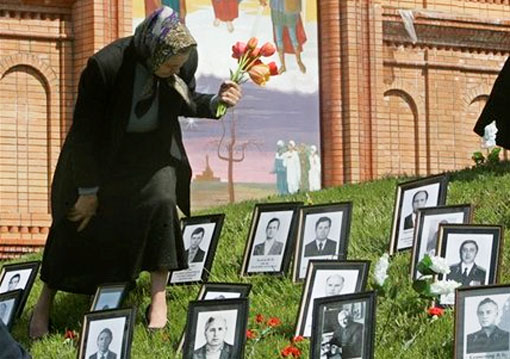 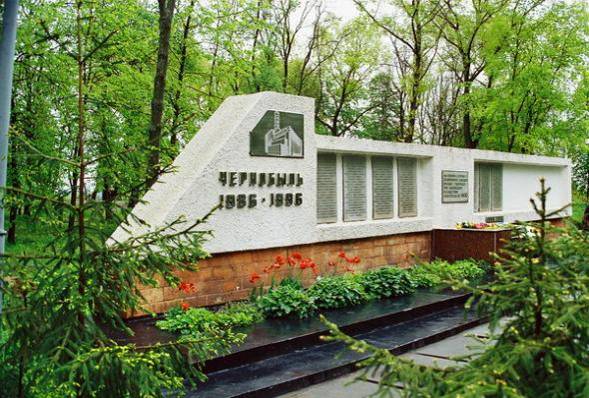 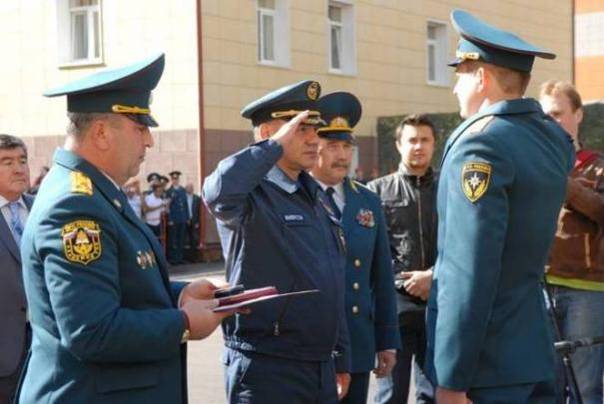 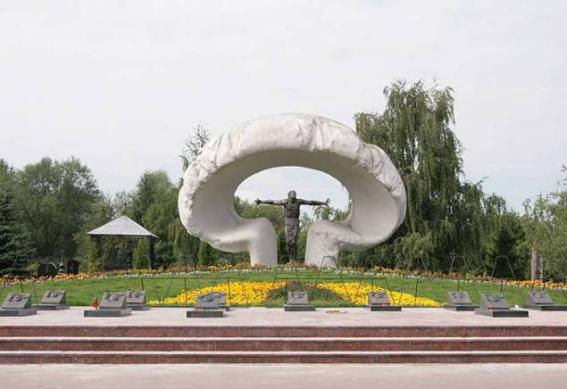 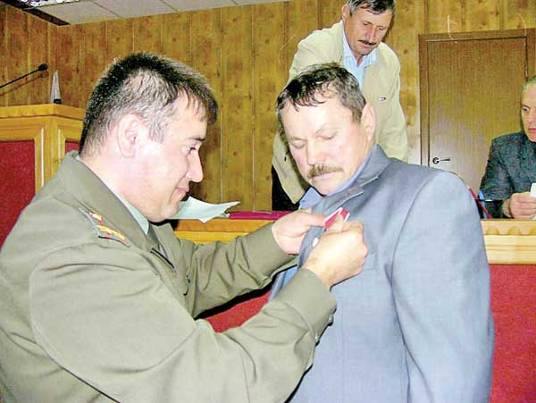 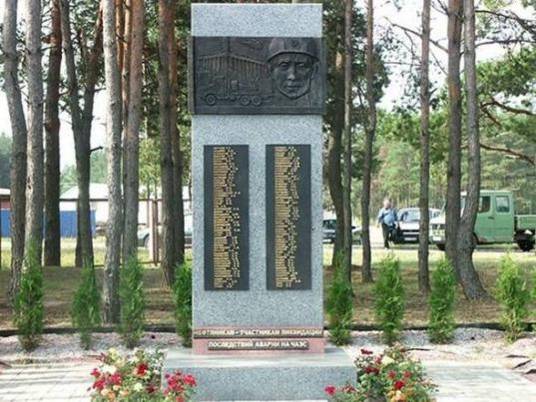 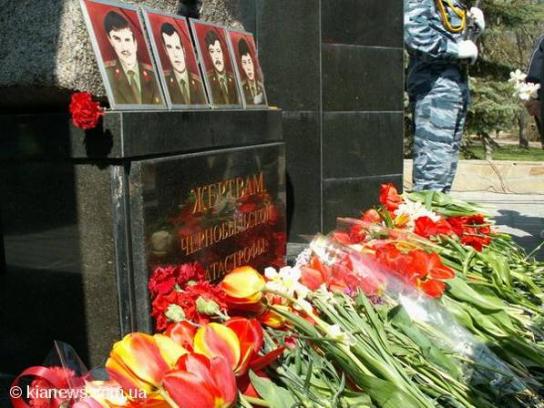 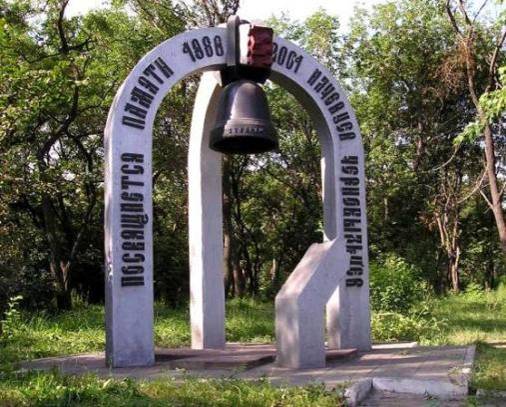 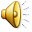 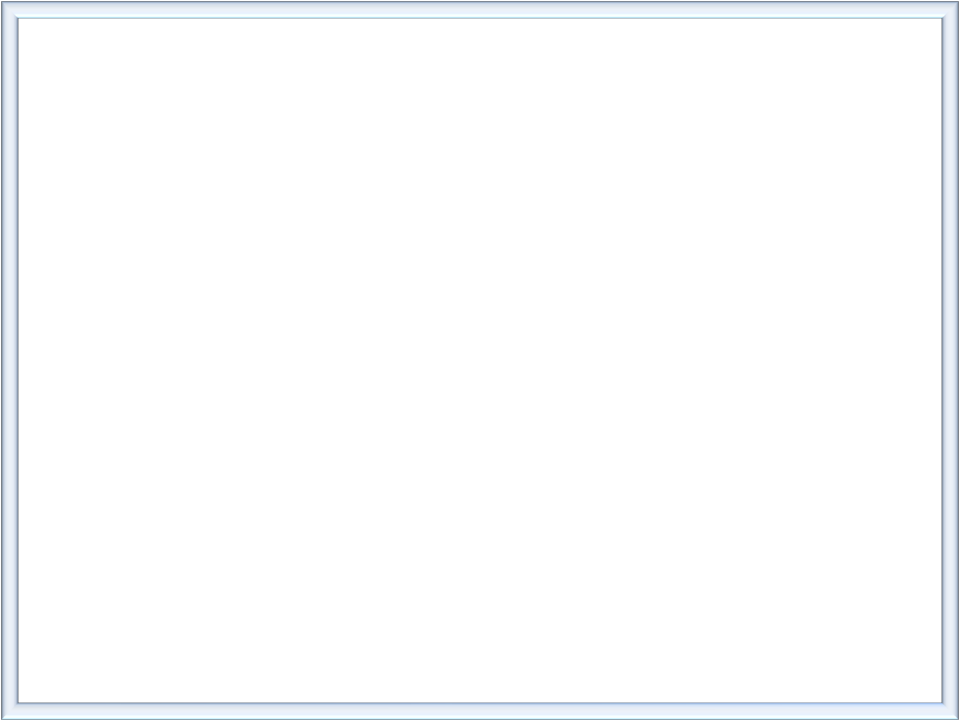 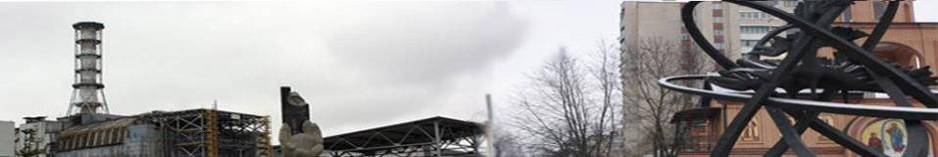 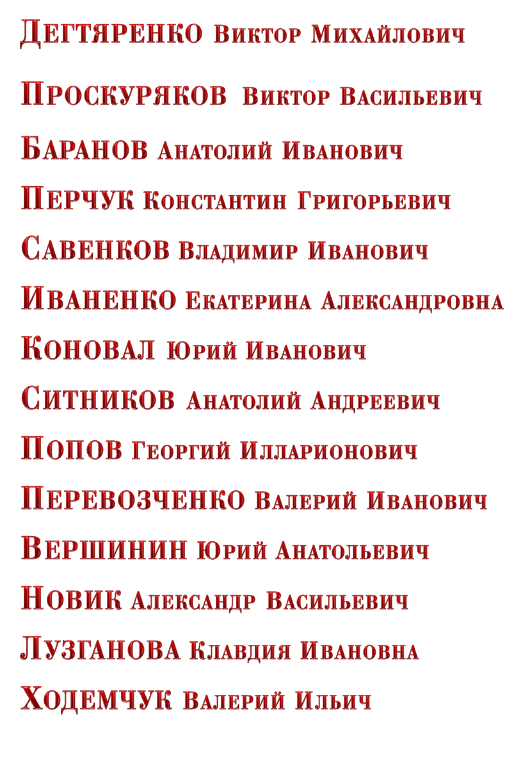 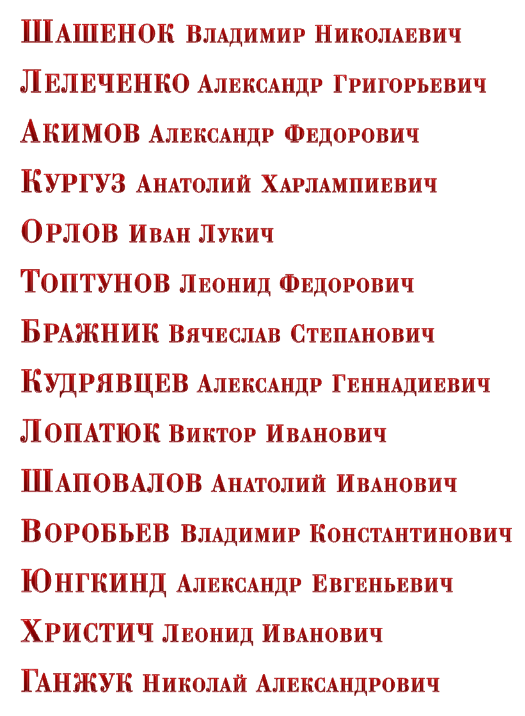 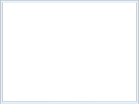 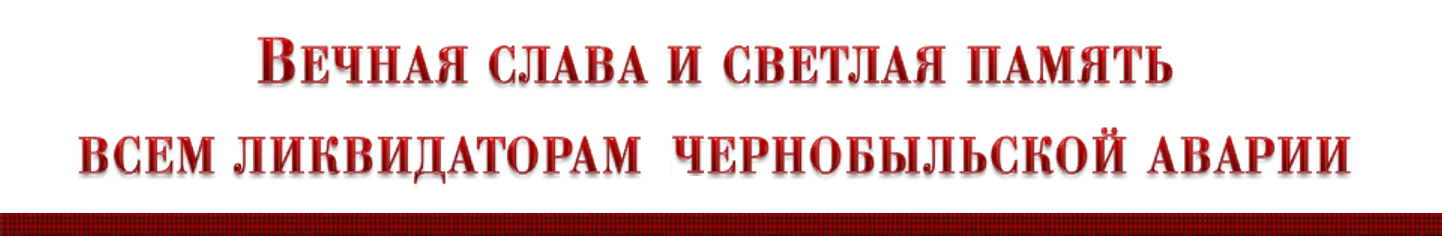 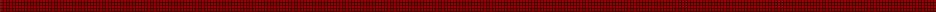 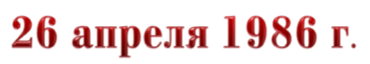 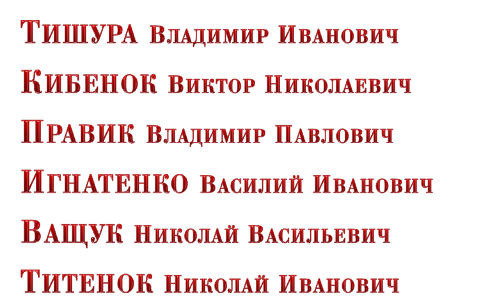 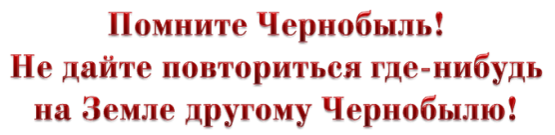 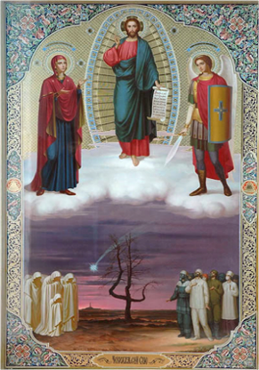 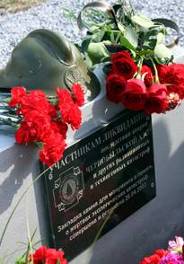 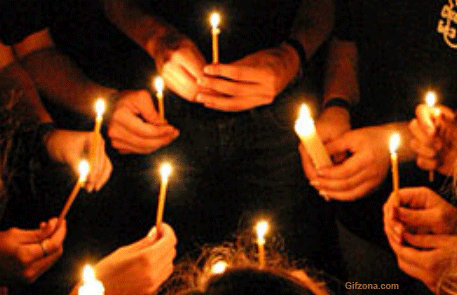